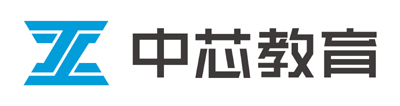 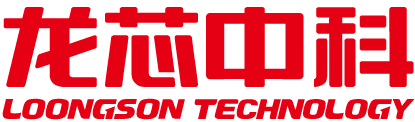 第十二讲 龙芯2K UART串口通信
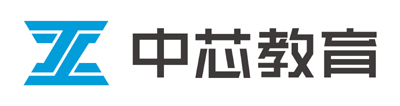 1
2
UART串口驱动
提纲
编写程序
CONTENTS
[Speaker Notes: 3. ；
    4. ；
    5.主要任务；
    6. ；
   7.]
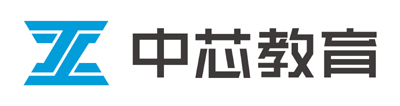 一、UART串口驱动
龙芯2K1000的UART串口
龙芯2K1000开发版预留了4路UART串口通信接口，其中UART3~5是TTL，还有一路是RS232协议的串口，调试时要分清楚使用的串口协议类型和相应的串口线。
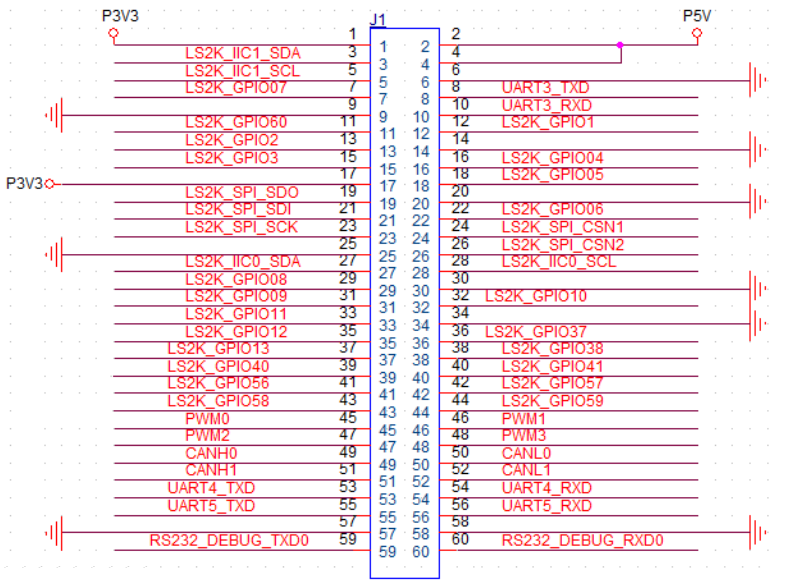 接口定义
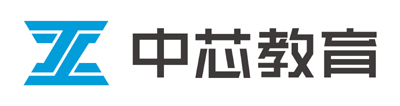 一、UART串口驱动
串口驱动文件
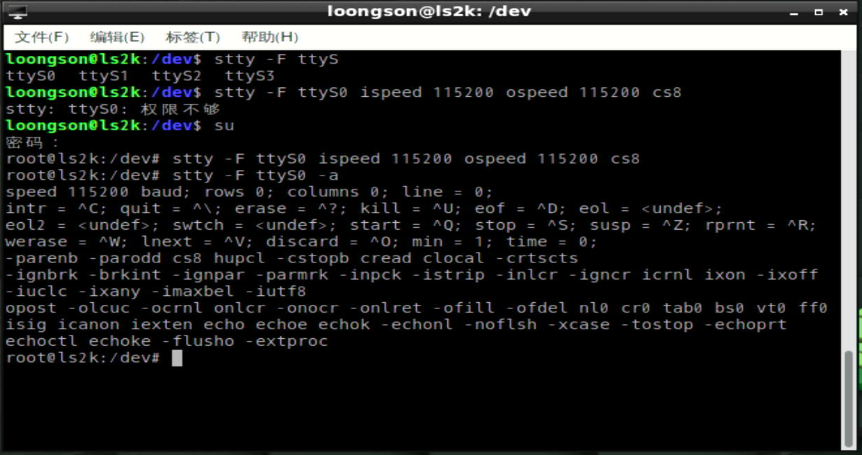 龙芯2K1000的UART串口驱动文件位于/dev下的ttyS0~ttyS3，分别对应UART_RS232、UART3~UART5。可以通过stty命令设置和测试串口通信。
通过stty命令设置ttyS0
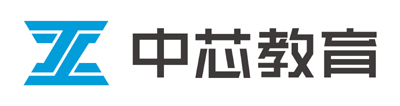 二、编写程序
初始化
pserial_dev：ttyS*的路径
speed：波特率
databits：数据位，取值为7或者8
stopbits：停止位，取值为1或者2
parity：效验类型，取值为N,E,O,S
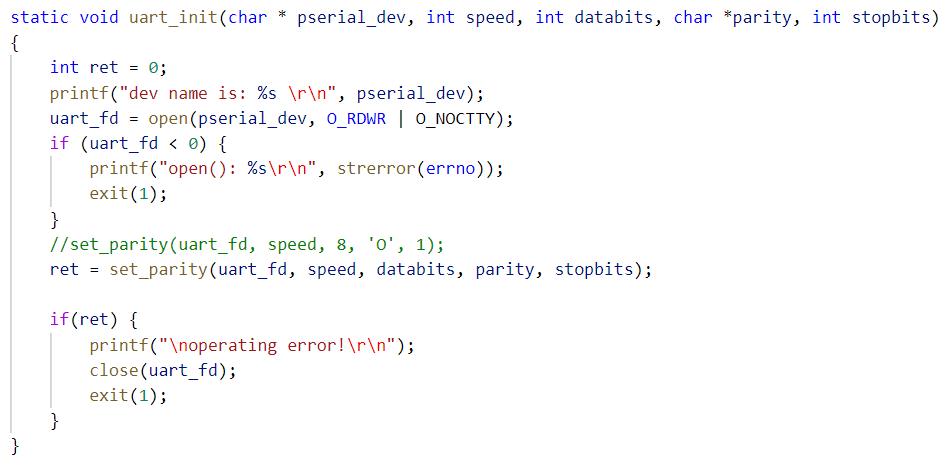 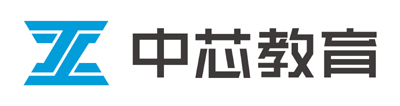 二、编写程序
设置波特率
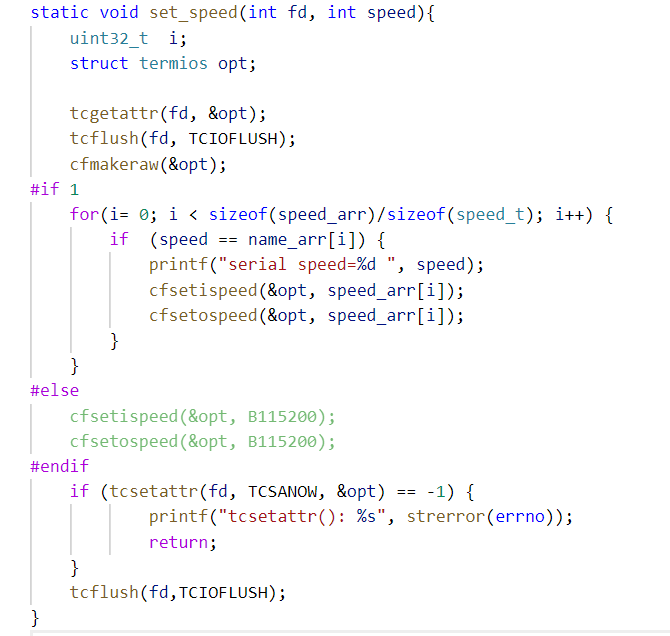 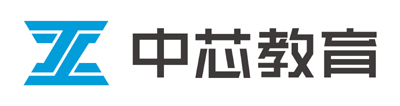 二、编写程序
设置数据位
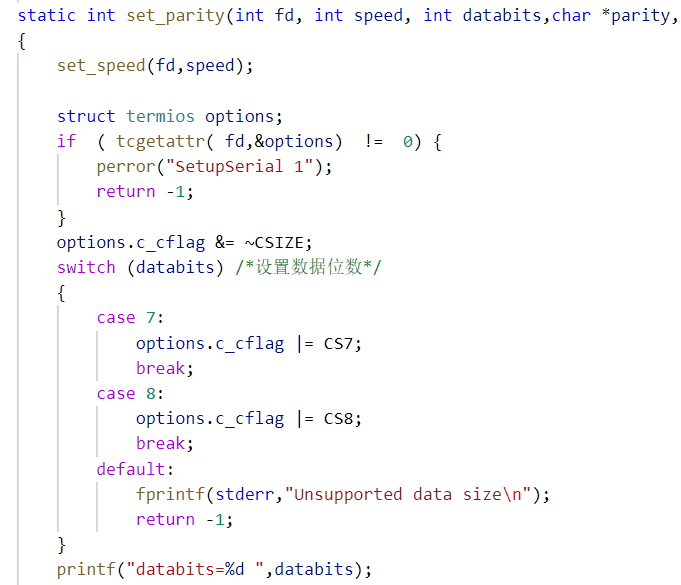 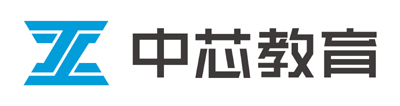 二、编写程序
设置检验位
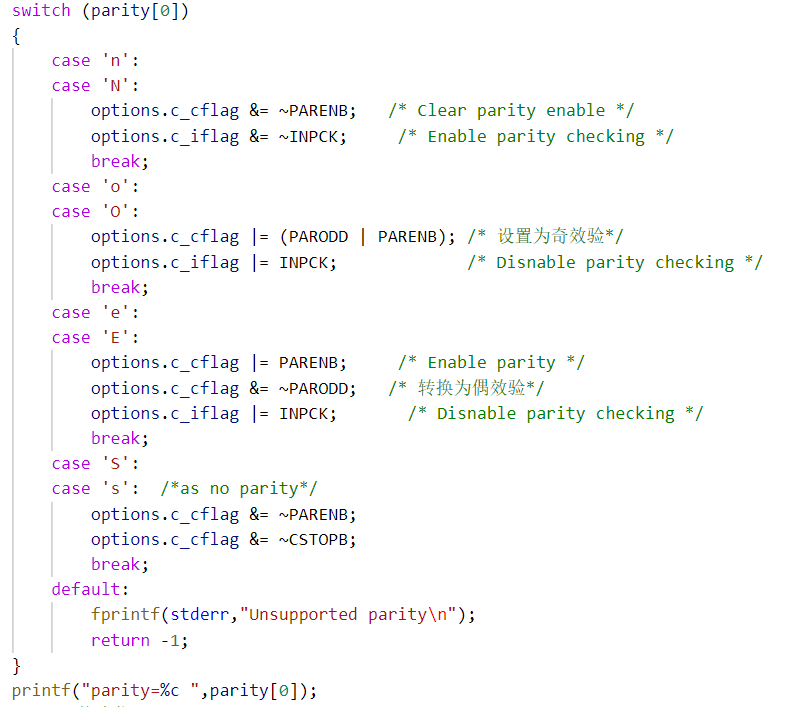 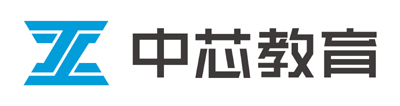 二、编写程序
设置停止位
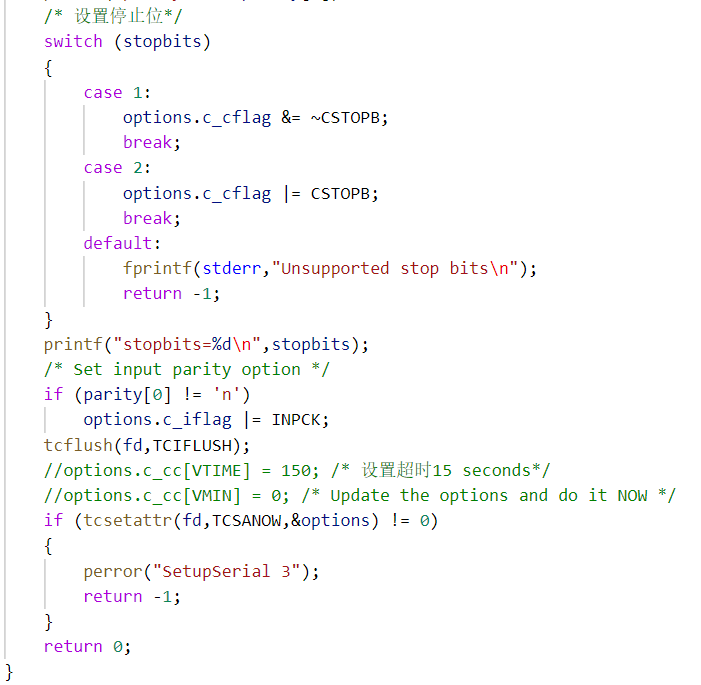 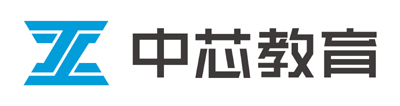 二、编写程序
串口通信发送与接收
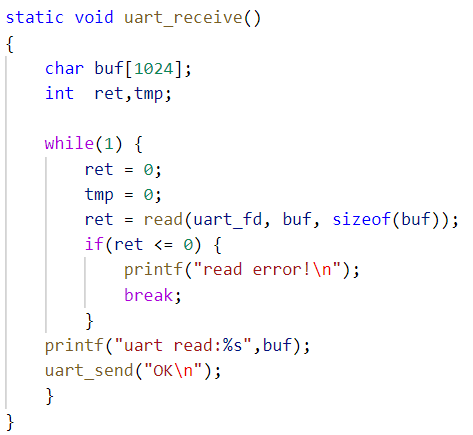 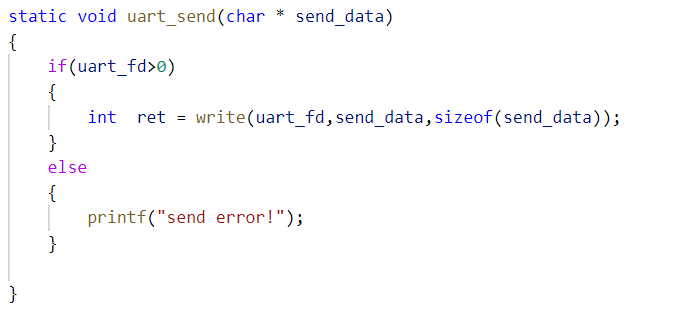 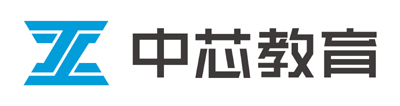 二、编写程序
串口通信发送与接收
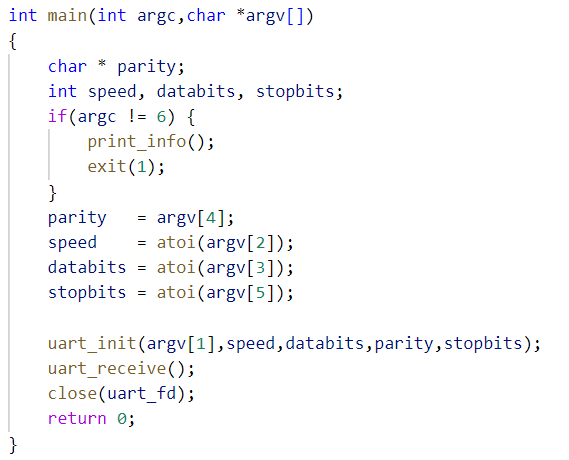 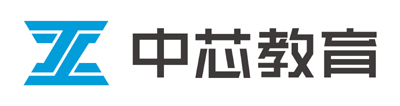 感谢观看！